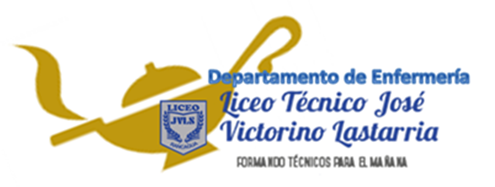 PREVENCION Y CONTROL DE INFECCIONES INTRAHOSPITALARIAS
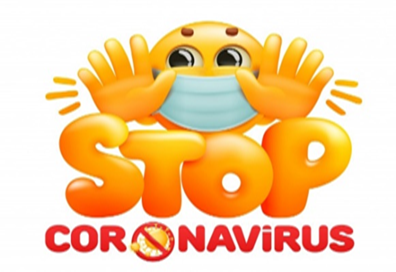 Clase correspondiente a la semana del 6 al 10 de abril de 2020.
Semana 4.
Curso: 4C – 4D – 4E
Docente: Janeth Granados. E.U
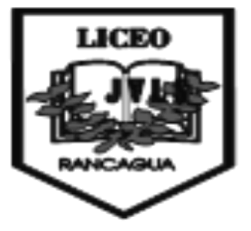 UNIDAD 0
CONTENIDO CORRESPONDIENTE SISTEMA DE REGISTRO 3RO MEDIO AÑO 2019.
PLAN DE CONTINGENCIA POR ESTALLIDO SOCIAL.
OBJETIVO
OA 4: 
Mantener las condiciones sanitarias y de seguridad en las dependencias donde  se encuentran las personas bajo su cuidado, de acuerdo a las normas sanitarias y de seguridad vigentes.

DE LA CLASE:
Repaso sobre la  diferencia entre foco de infección y foco de epidemia a fin de seguir el protocolo de atención correspondiente.
FOCO DE INFECCION Y  EPIDEMIA
Se conoce como foco de infección a aquel lugar  en donde hay mayor cantidad  de algún agente infeccioso (microorganismo), el cual puede llegar a propagarse a zonas mucho más extensas, siendo su efecto mucho más dañino.
El tamaño del foco de infección puede ser variable, ya que se encuentra estrechamente relacionado a una serie de elementos, como por ejemplo el origen de la infección, las probabilidades de que la misma se disperse y los progresos que se alcancen con respecto a la investigación de la misma.
Un foco de infección puede grande o  pequeño, ya que por un lado se puede decir que un foco de infección podría ser una comunidad entera o también podría serlo un solo individuo, que sea portador de alguna enfermedad infecciosa y con respecto a la cual es necesario que se tomen medias sanitarias, ya que si no se hace la  enfermedad podría ser llevada  a grandes masas, llegando a convertirse en una epidemia, por tal razón las medidas preventivas pueden incluir el aislamiento de todo contacto humano de dicha persona o del grupo de personas que presentan dicha infección, todo ello con el fin de que el daño sea el menor.
De igual forma puede ocurrir con algún sitio en específico, es decir que en un lugar en concreto se encuentra algún tipo de virus, el cual puede ser adquirido por cualquier individuo que se encuentre en ese lugar y por tanto dicha infección se puede propagar muy rápidamente si no se detecta a tiempo, o no se controla de forma correcta e inmediata
El conocer el origen de una enfermedad tiene gran importancia, ya que gracias al conocimiento es posible tener un  pronóstico de dicha infección.
Así como también se pueden llegar a saber cuales son los agentes infecciosos que la causan y lo que es mas  importante dar un tratamiento. de igual forma también se pueden crear medida que se enfoquen en controlar directamente y control del foco y por ende a la  transmisión de la enfermedad.
ACTIVIDAD DE REPASO # 4
Responda las siguientes preguntas, en su cuaderno y envíelas al  email: janeth.granados@liceo-victorinolastarria.cl.
Fecha de entrega: Martes 21 de Abril de 2020.


Investigue cuales son las 10 mayores epidemias que se han presentado en el mundo actual.
Describa como se puede controlar una epidemia.